МБОУ СОШ №2  Томская область город Стрежевой.Урок-занятие«Путешествие по танцевальным островам»
Хореографический коллектив 
                                                         «ВЕРСИЯ»

                                                         Возраст детей 8-10 лет
                                                          Второй год обучения

                                                         Комплексная программа
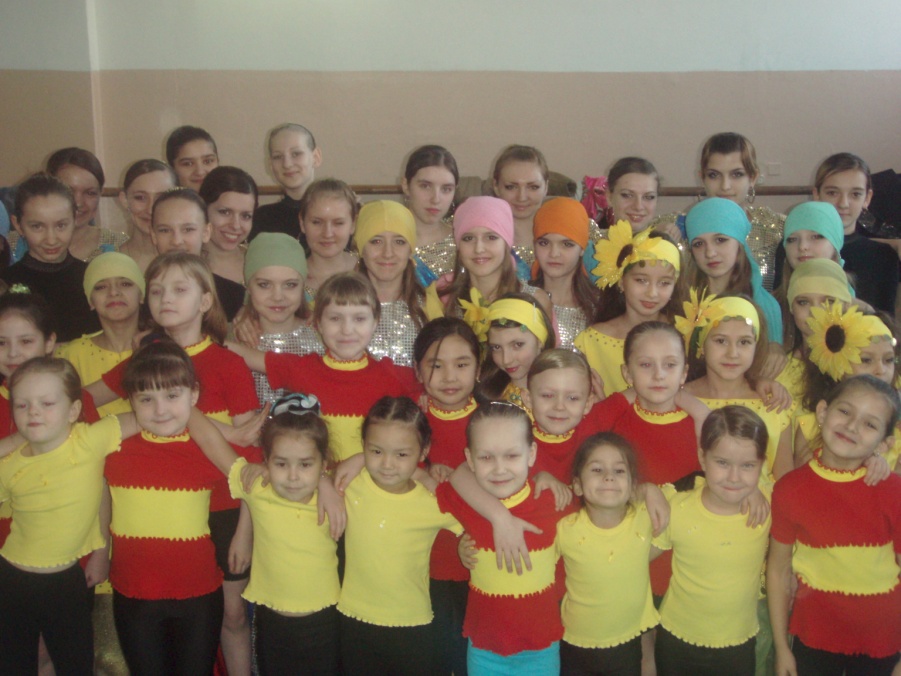 Отличительная особенностьСобственная методика
Игра→ассоциативные этюды→ 

хореографическая композиция→ 

самостоятельный танец ребёнка
Форма урока: игра-путешествие
Цель урока: совершенствование техники исполнения современного танца с использованием интерактивных форм обучения.
Задачи урока:
освоить новое упражнение классического экзерсиса и комбинацию современного танца; 
закрепить навыки правильного исполнения элементов современного танца;
научить соотносить свои движения с услышанной музыкой;
развить воображение; 
развить умение чувствовать друг друга в танце.
Методы:
игровой;
эвристический;
объяснительно-иллюстративный;
репродуктивный;
аудиально-наглядный.
Приемы:
диагностический;
демонстрационный;
индивидуальной поддержки;
игровые.
Способы обучения:
коллективный;
индивидуальный;
фронтальный.
Так же используются интерактивные способы обучения:
диалоговое общение;
игра;
творческие задания;
использование мультимедийных средств.
Частные методики:
Методика преподавания классического танца А.Вагановой

Азбука хореографии. Т. Барышниковой

Хореография в гимнастике.Т.С. Лисицкая
Вступительная часть
Основная задача:

активизировать внимание детей и подготовить их мышцы к работе.
Основная часть.
Задачи:
закрепить приобретенные навыки;
подготовить мышцы рук и ног к выполнению классического и современного танцев;
изучить новые элементы стретчинга;
изучить новые элементы современного танца.
Партерная гимнастика
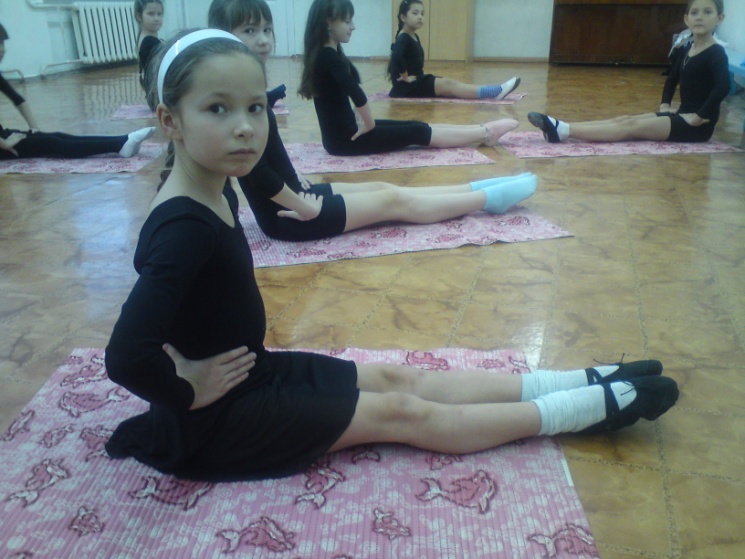 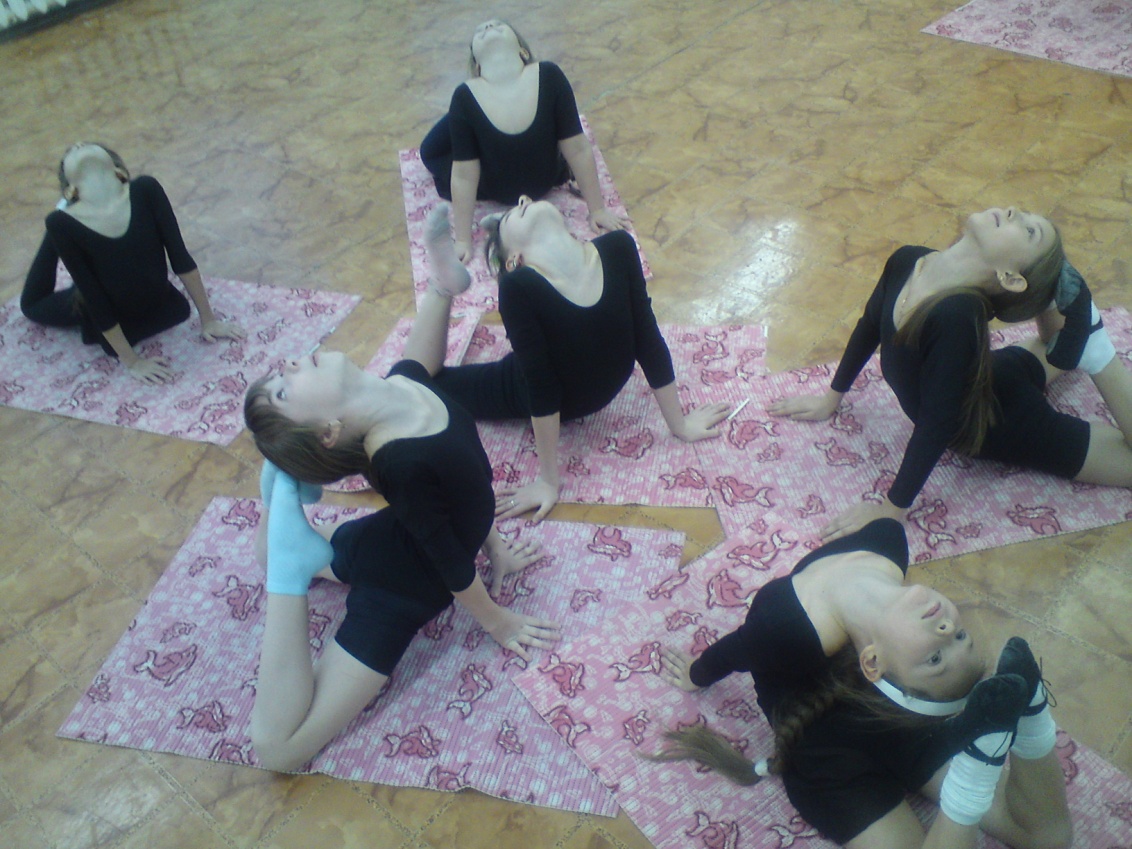 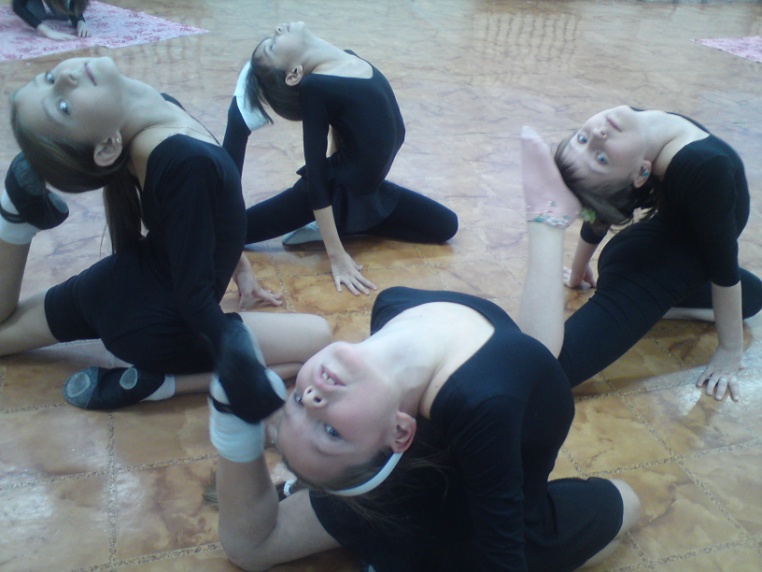 Экзерсис
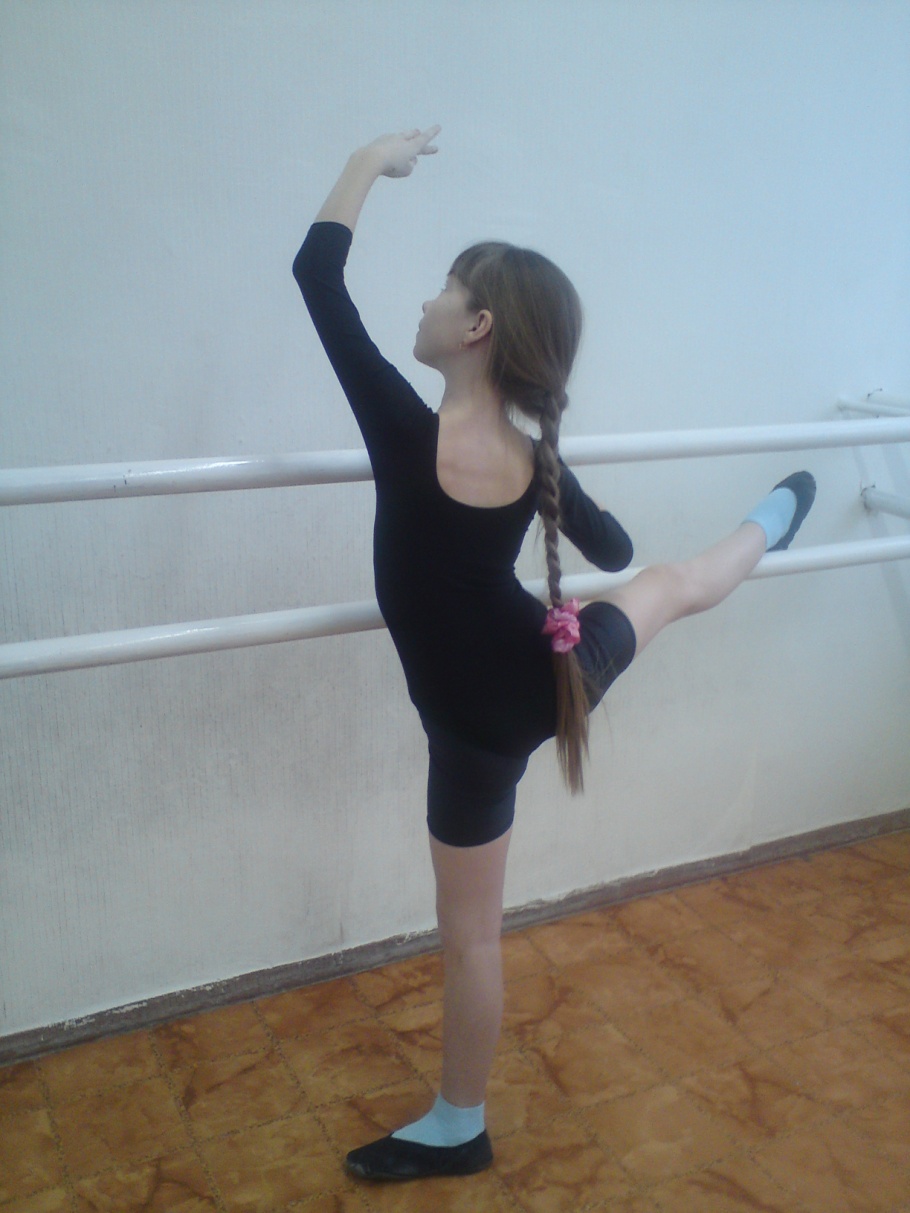 Упражнения на середине класса
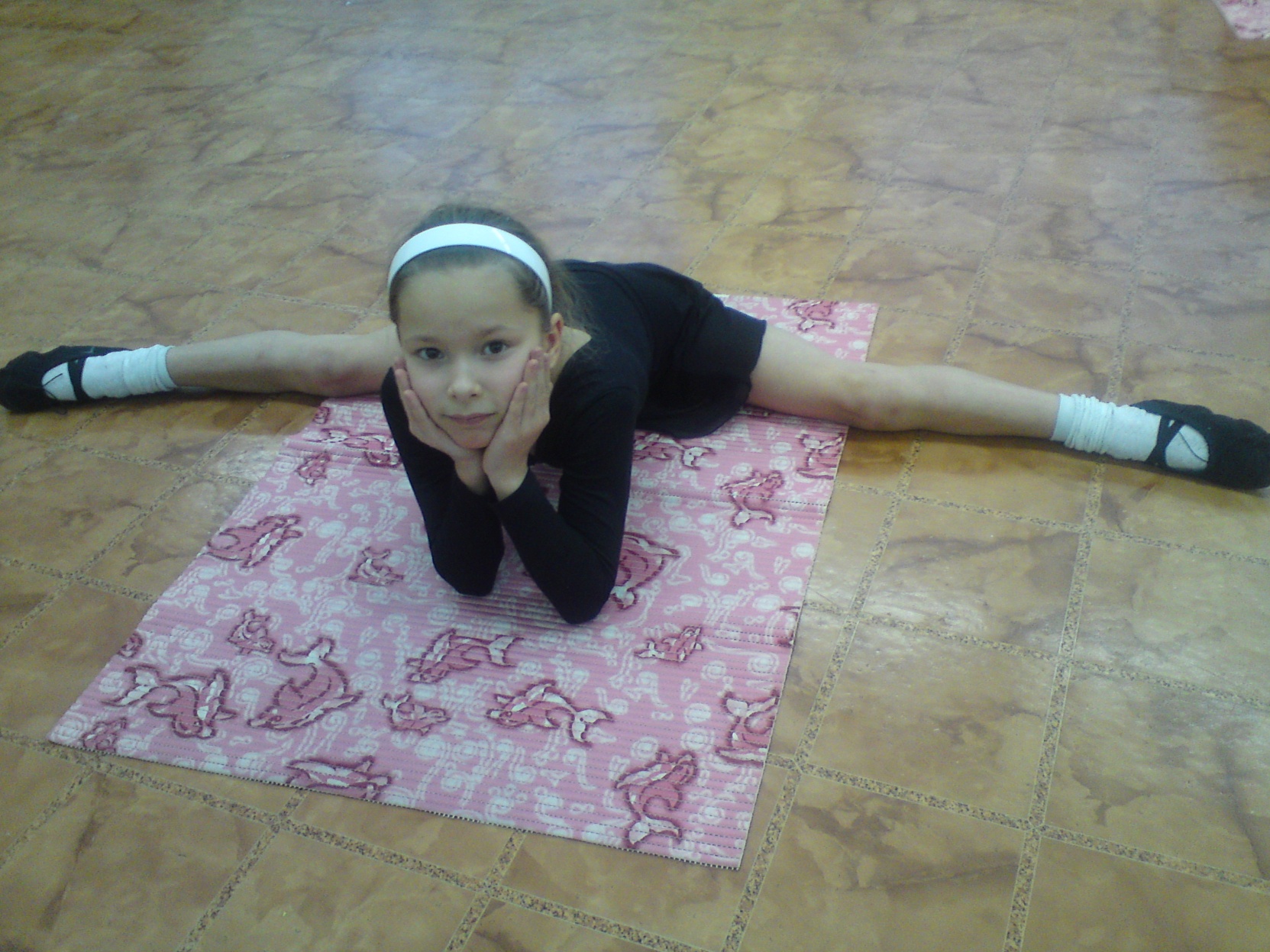 Заключительная часть
Задачи:

закрепить двигательные навыки детей;
научить координировать движения согласно музыке;
создать дополнительный положительный настрой.
Заключительная часть состоит из 4-х частей:
Творческое задание – игра на умение слышать музыку и импровизировать под нее. Игра способствует развитию чувства ритма и воображения.
Рефлексия – направлена на выявления настроения детей, их самочувствия, возможных «трудных» элементов.
Домашнее задание – позволяет воспитанникам импровизировать дома.
Оценки в творческий дневник – мотивируют детей к творчеству.
Мое педагогическое кредо
Любовь творит чудеса!
 Я уверена, что только искренне любящий своих воспитанников педагог сможет раскрыть все грани его таланта.
Спасибо за внимание!
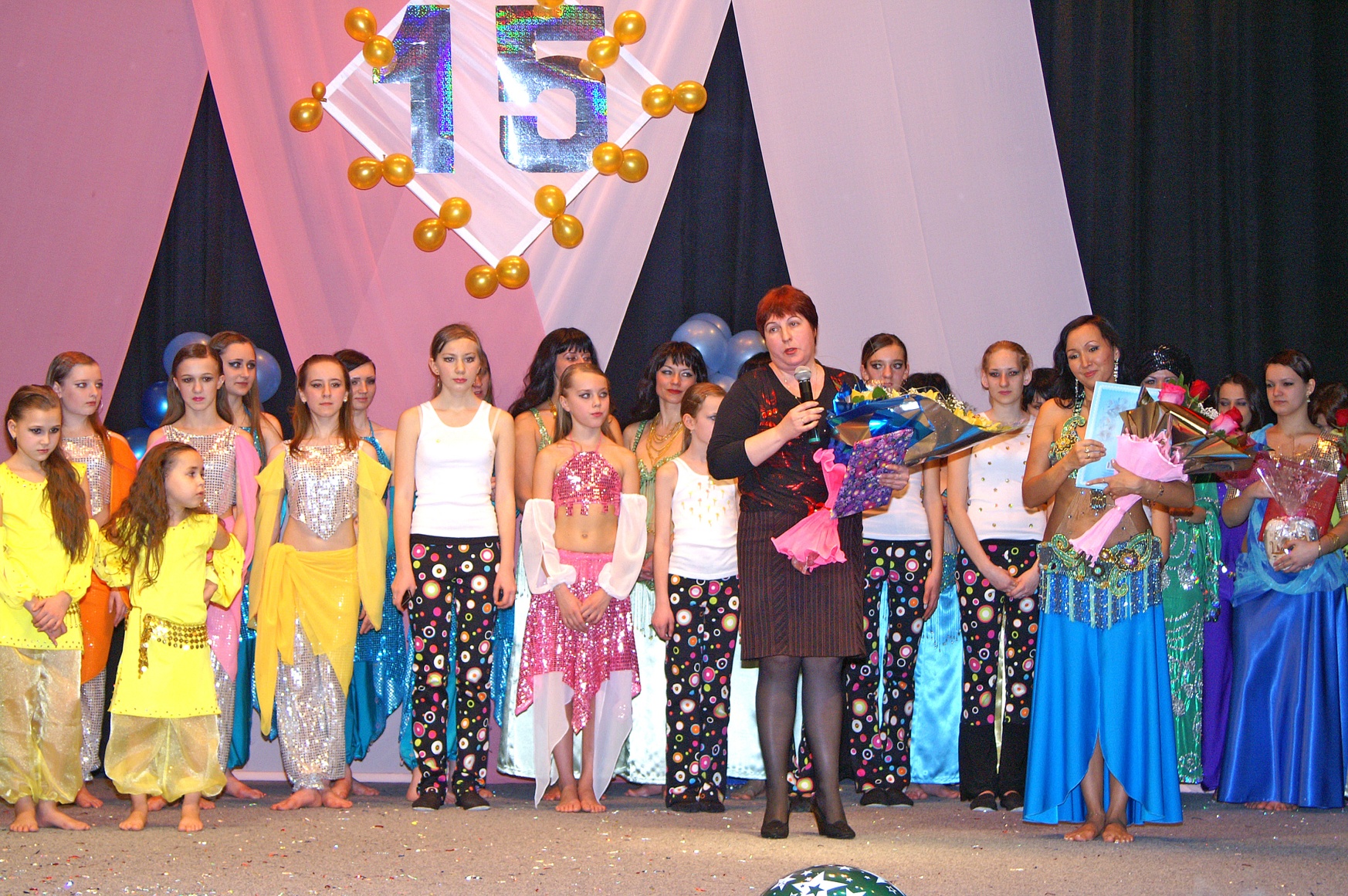